KS1 Maths Workshop
Wednesday 23rd October
Our Aim :-

Familiarise ourselves with the schools calculation policies for addition, subtraction, multiplication and division
Practise using different methods to add, subtract, multiply and divide
Answer any questions you may have
Addition
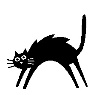 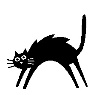 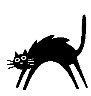 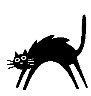 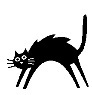 Yr 1
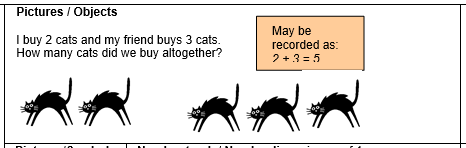 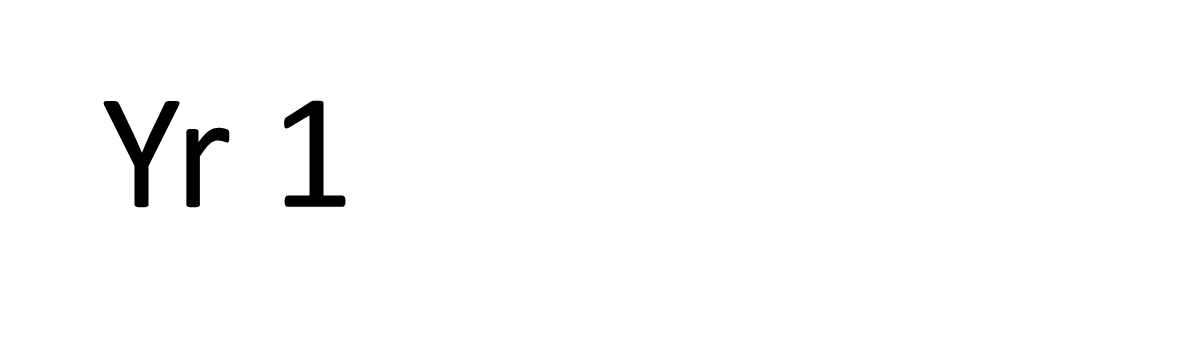 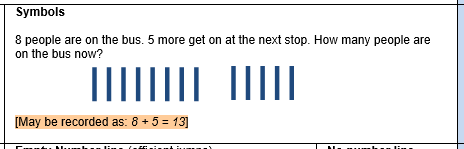 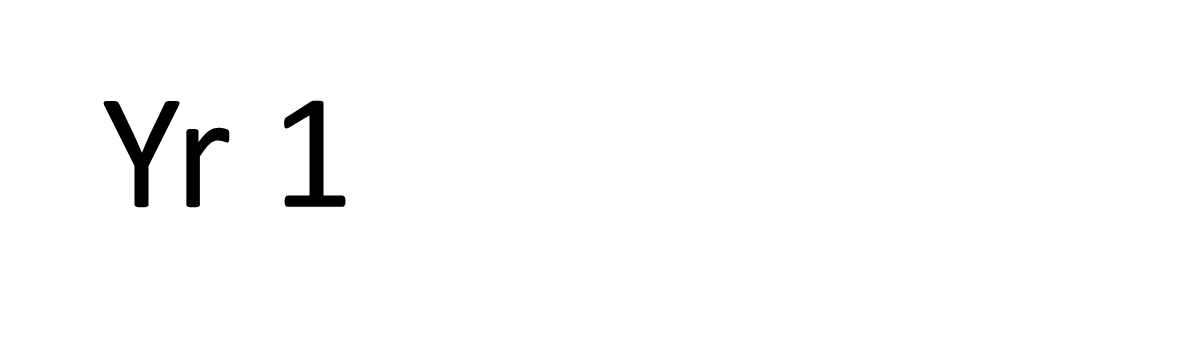 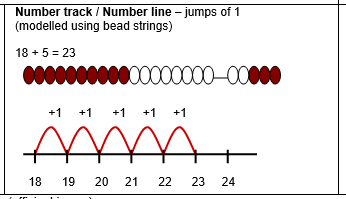 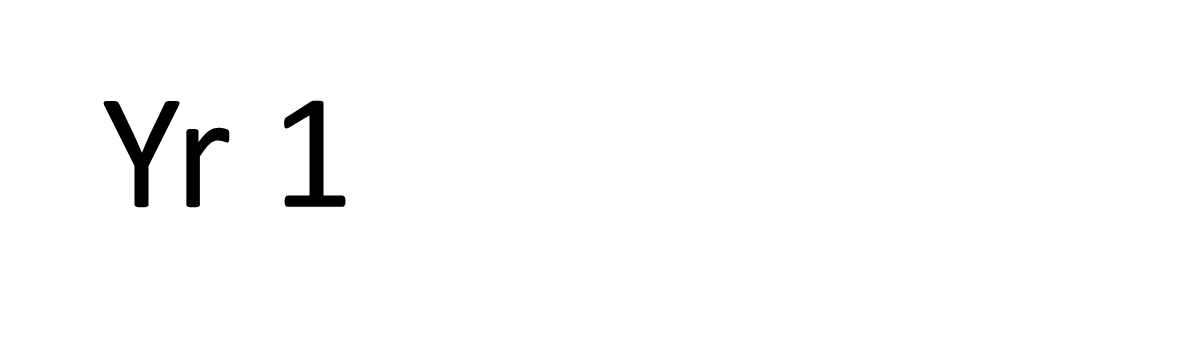 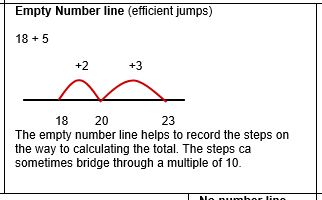 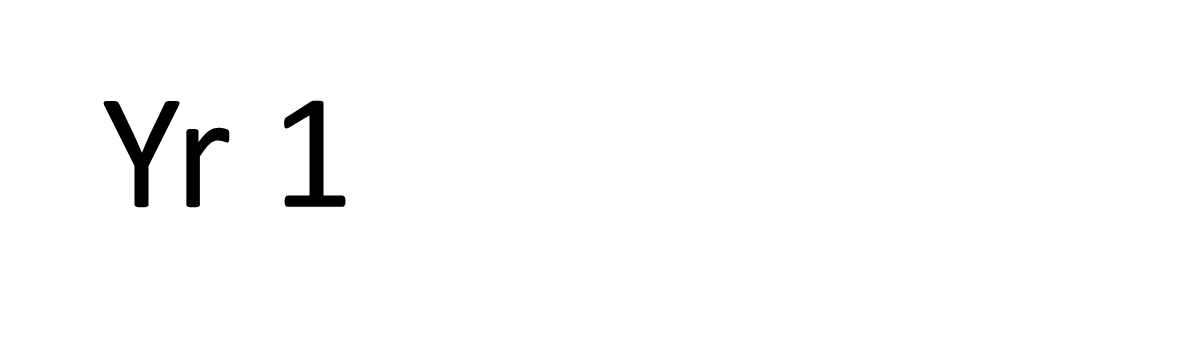 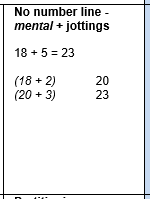 Yr 2
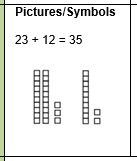 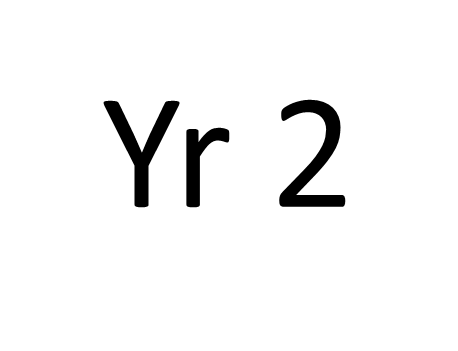 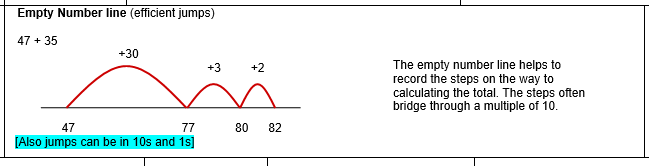 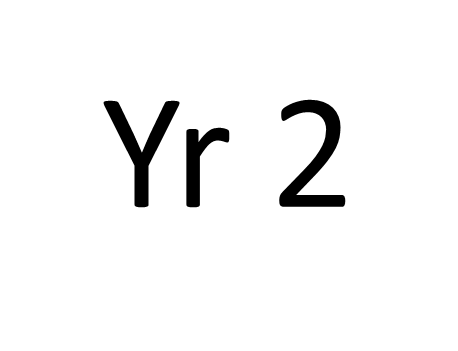 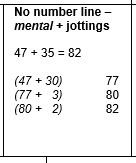 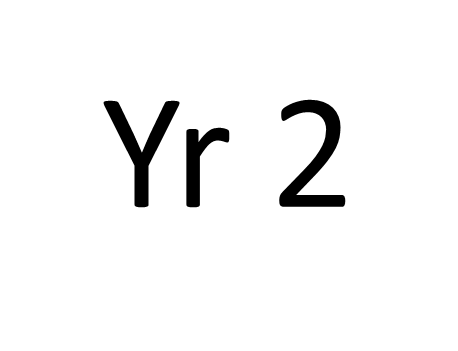 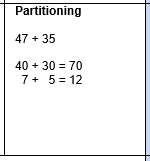 Subtraction
Yr 1
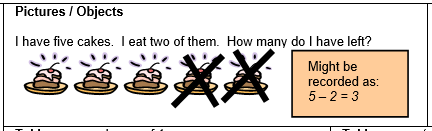 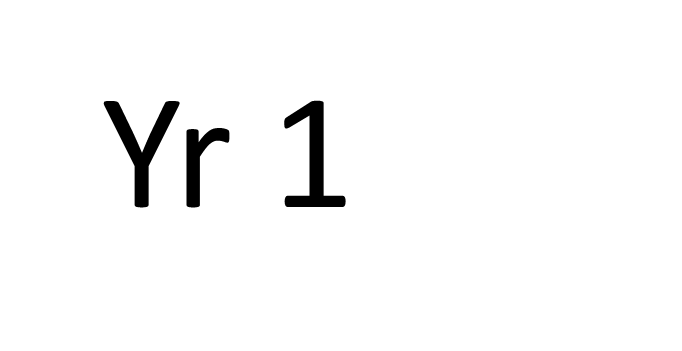 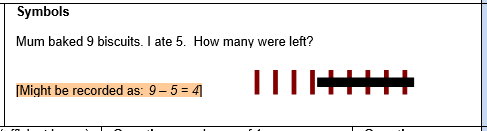 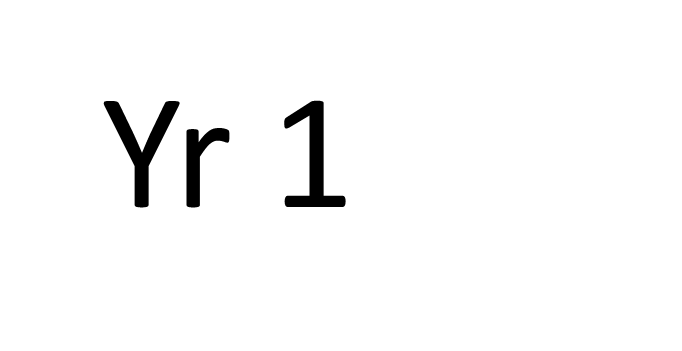 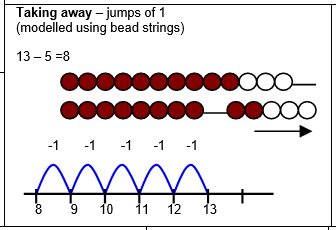 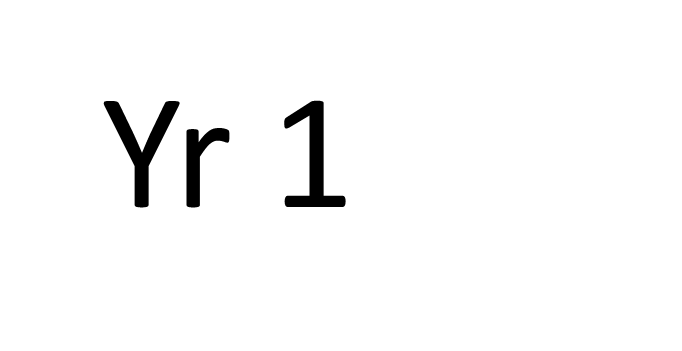 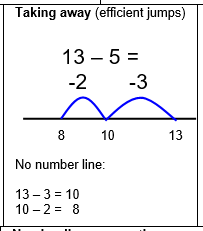 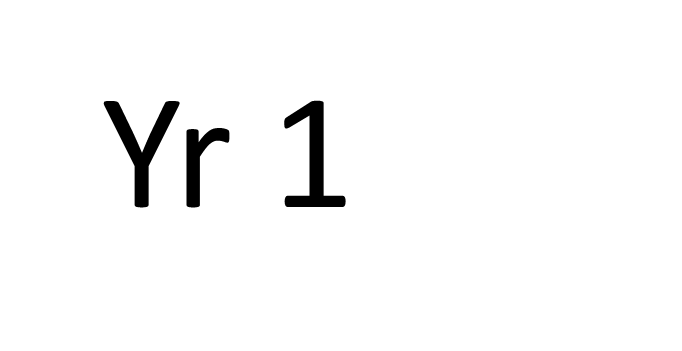 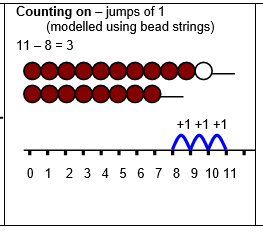 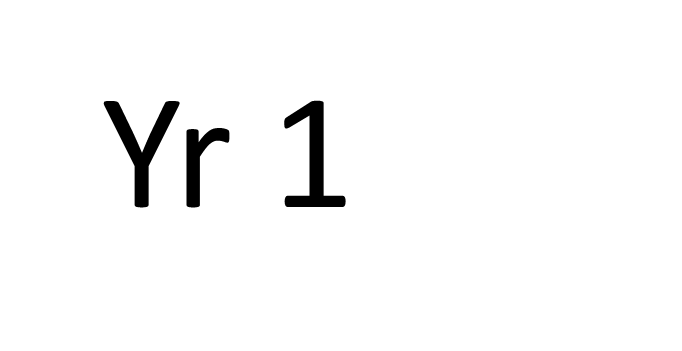 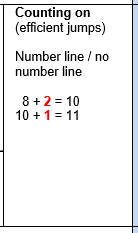 Yr 2
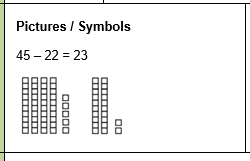 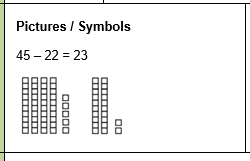 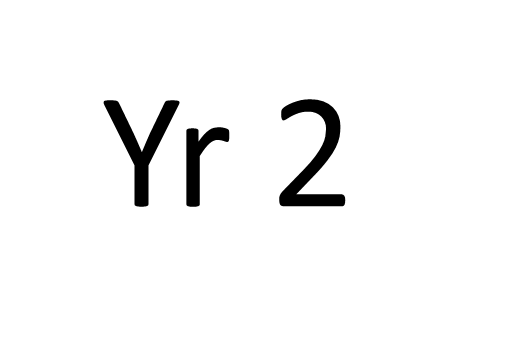 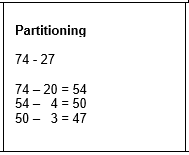 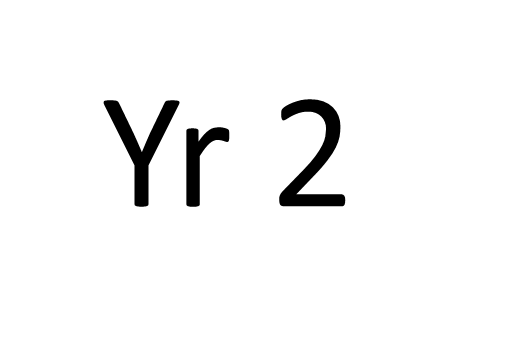 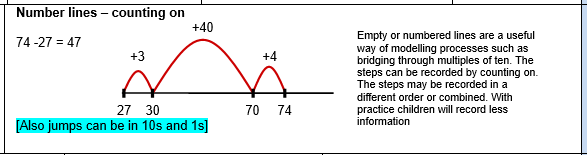 Multiplication
Yr 1
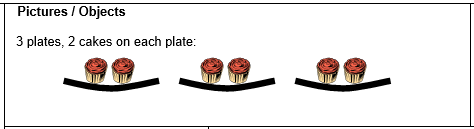 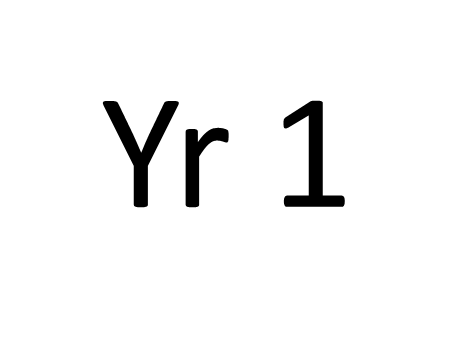 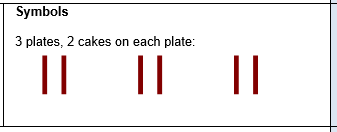 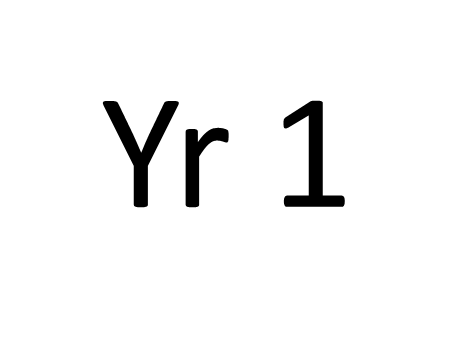 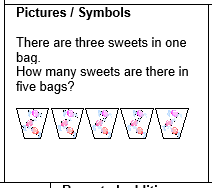 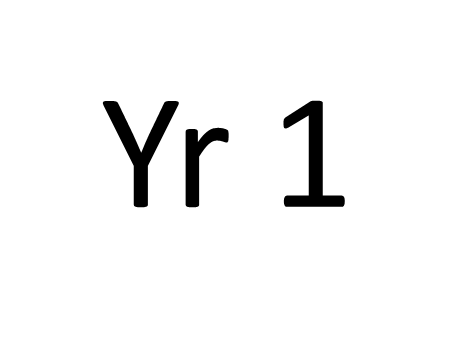 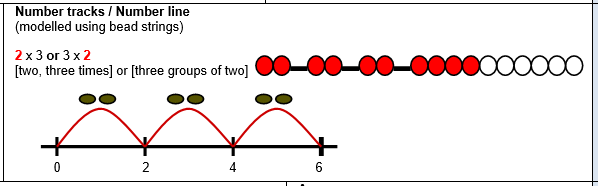 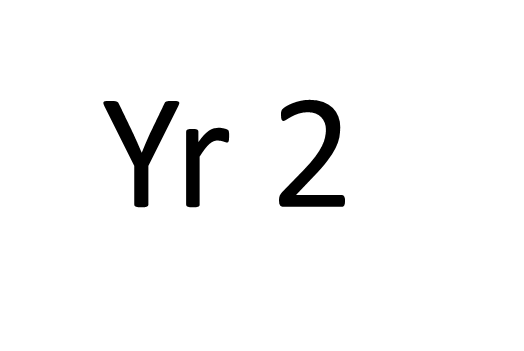 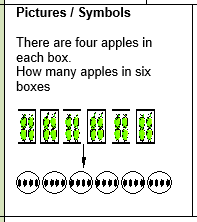 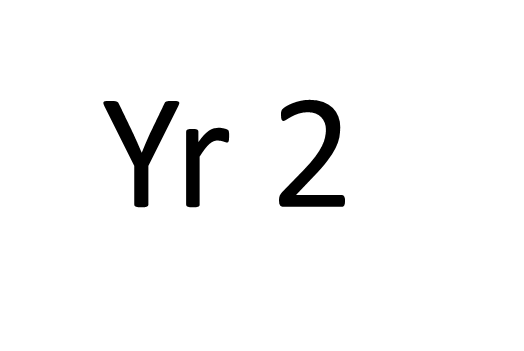 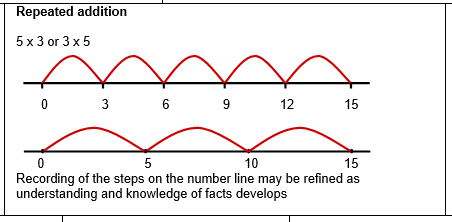 Yr 2
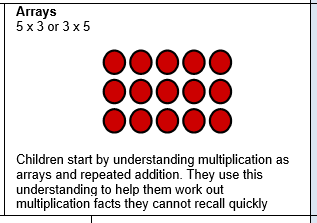 Division
Yr 1
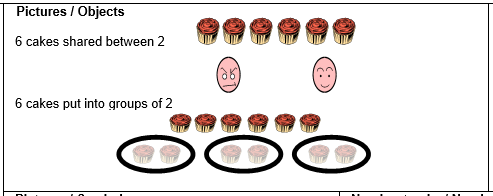 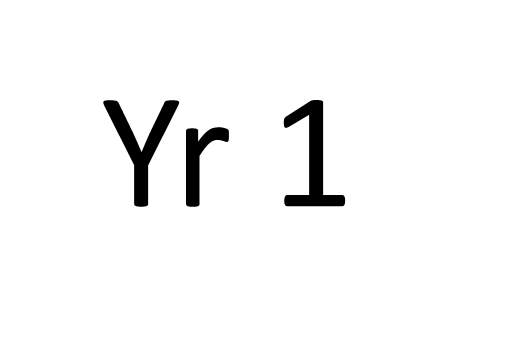 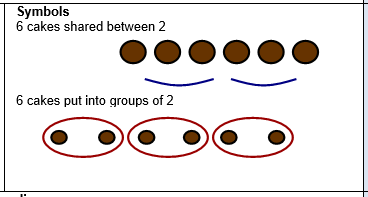 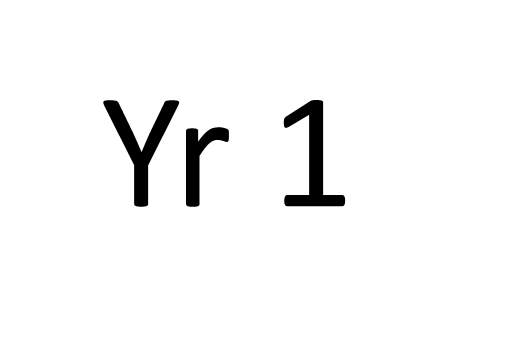 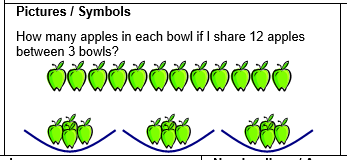 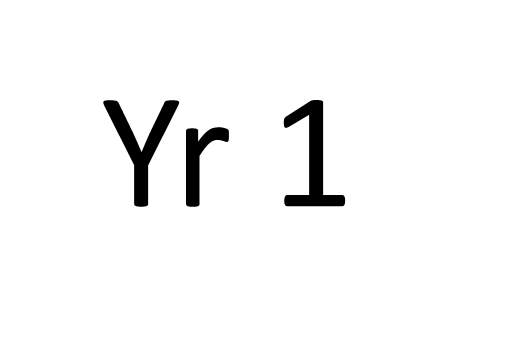 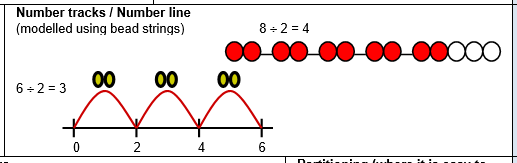 Yr 2
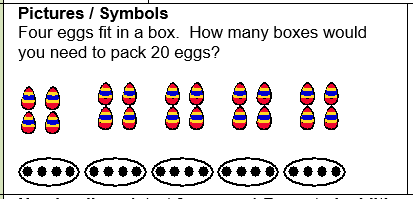 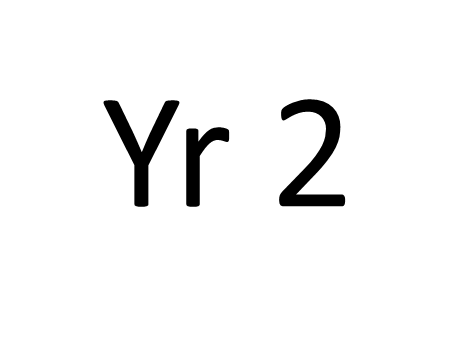 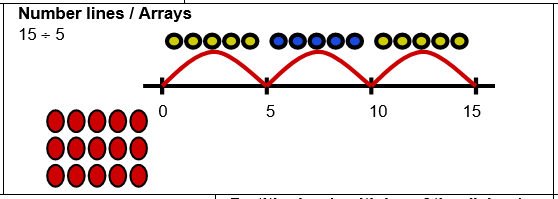 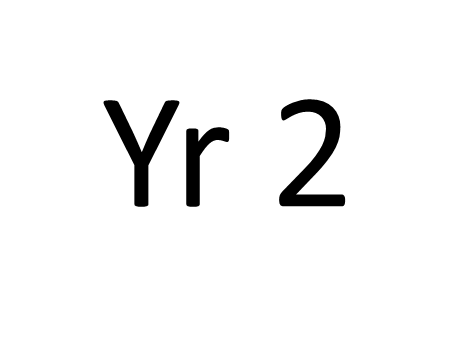 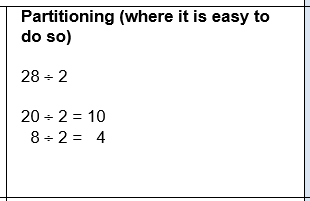 Any questions?

Thank you for coming!